A Brief History of Dying
Karen Smith, Ph.D.
Introduction
Welcome to the most fun you’ll ever have talking about death, dying & funerals. 
 Brief history of how dying has changed due to the advances in medical technology. 
How to get the death you want ~ you need to start with the end in mind! 
More than just talking about Advance Directives
Neanderthal Burial Scene
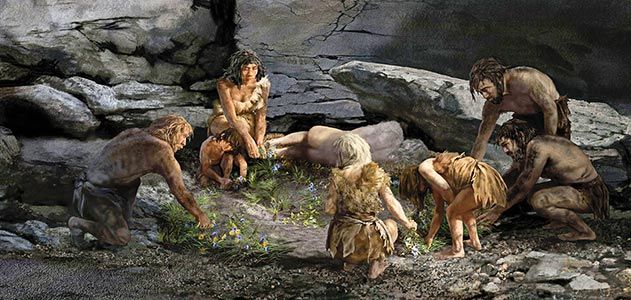 The Story of Death …..
Philippe Aries :
“ The chasm between the discussion of death in books, which is still prolific, and actual death, which is   shameful and not to be talked about, is one of the strange but significant signs of our times.”
Prior to the 14th Century
And you called them to gather….
A chance to get the lead ….
“Custom prescribed that death was to be marked by a ritual ceremony in which the priest would have his place, but only as one of many participants. The leading role went to the dying man himself.  He presided over  the affair, with hardly a misstep, for he knew how conduct himself, having previously witnessed so many similar scenes.  He called to him, one-by-one his relatives and servants…..he said farewell to them, asked and gave forgiveness and blessings.”
Death  as a public gathering….
People were born in public so they died in public.
“ When people in the street passed a priest with a viaticum , the y were obligated by custom and piety to follow him to the dying mans room even if he were a stranger.” 
The approach of death transformed a dying mans room into sort of a public place.  Pascal’s remark, “man will dies alone” can only be understood in the context of this crowed publicness, and in spite of it.
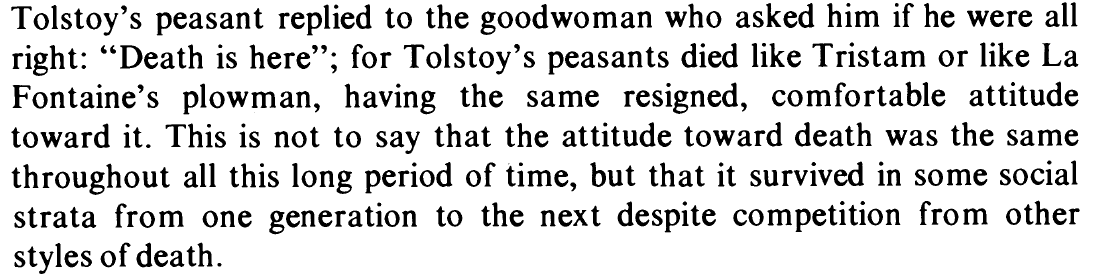 Ritual transfers and care for the dead
Franciscan monks often had a multi-step process for caring for their dead. 	
Buried in the soil that consumed their flesh
Later, moved them to expose them to air in a bell tower
This allowed desiccation, removed all smell and flesh. 

Then finally placed in charnel. 
Treatment time lasted up to a year. 
Both bones and mummies were open to the public for visitors to view.
Catacombs of the Capuchin Convent, Palermo, Italy.  Mummified Monks in charnel.
18th Century and before: Church floors paved with individual tombstones, structure raised upon the dead.
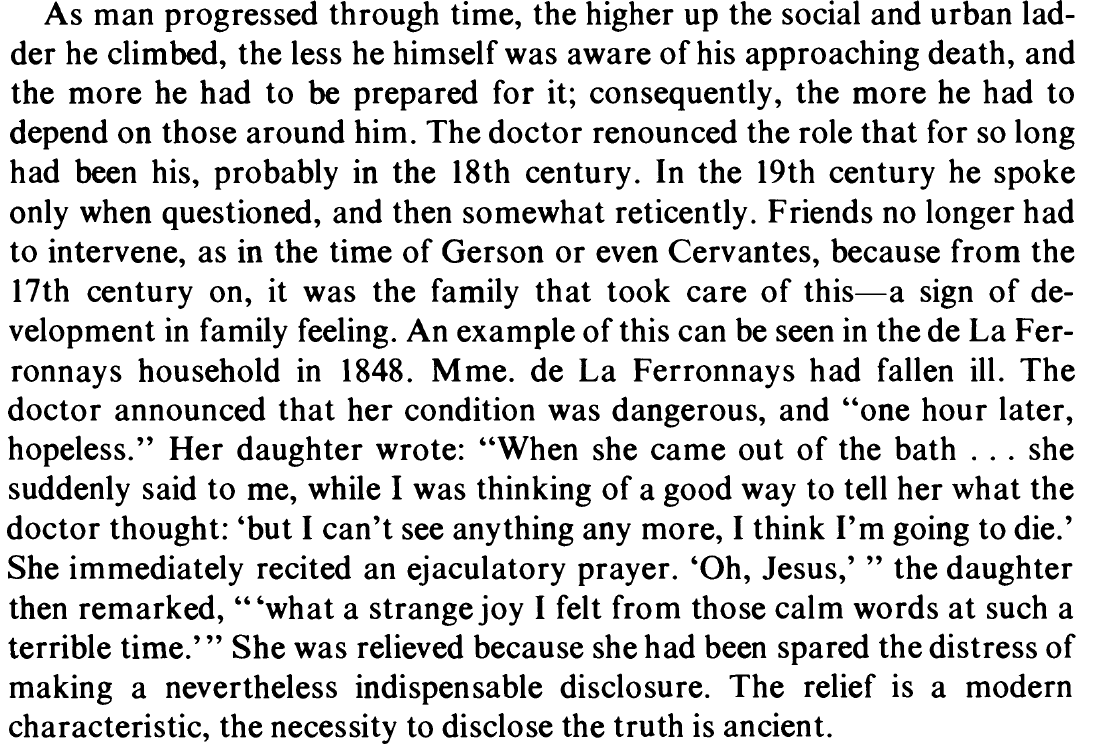 How Death has Changed….
80% of deaths occur in hospitals
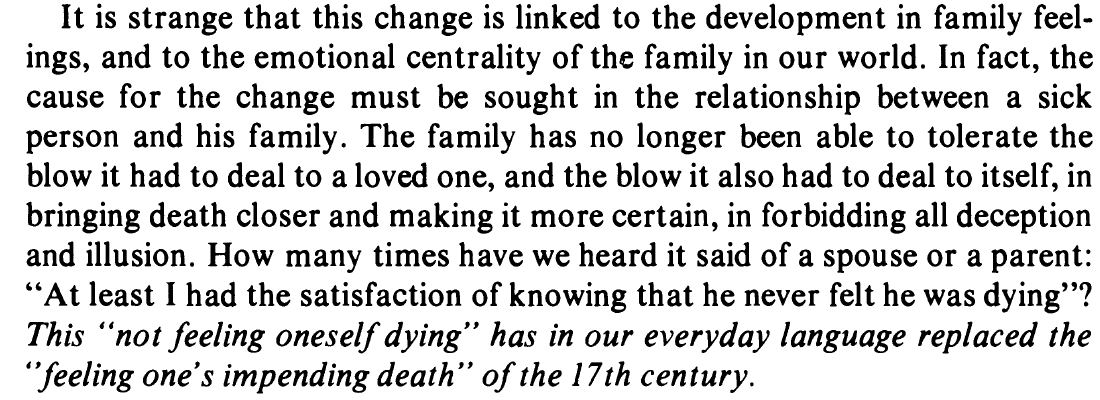 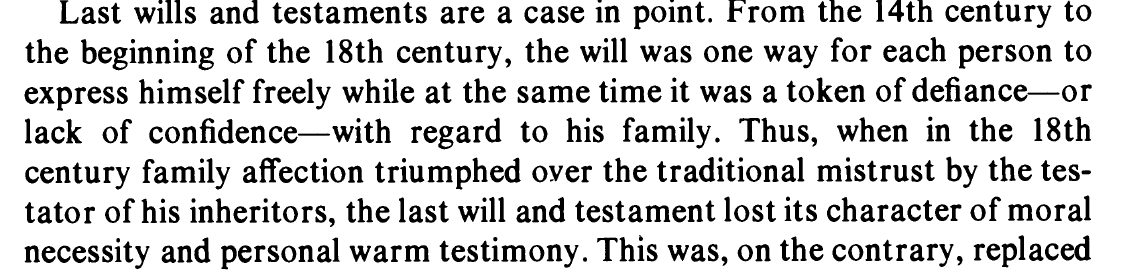 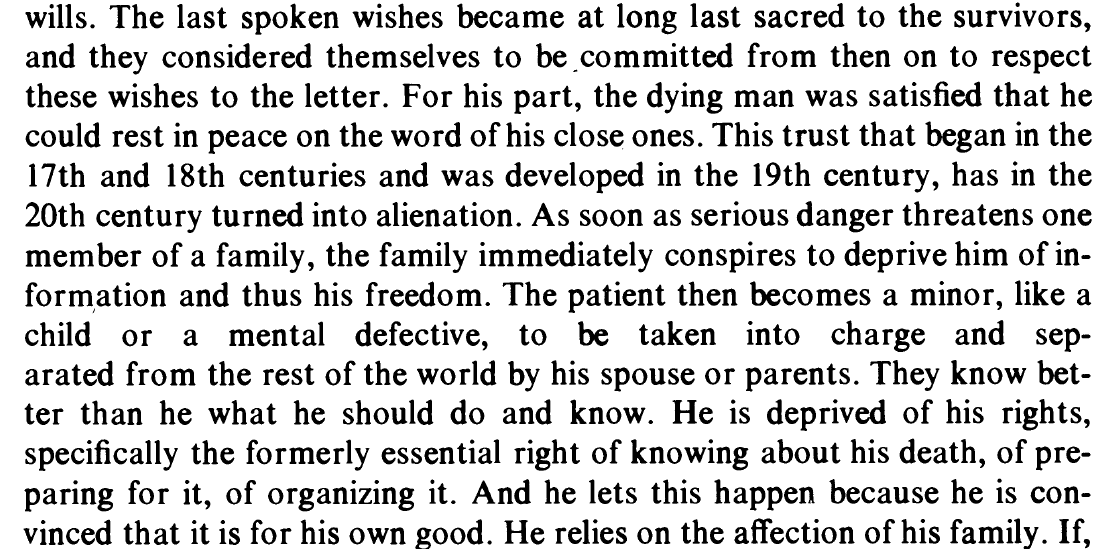 Death of Ivan Ilyich -- Tolstoy
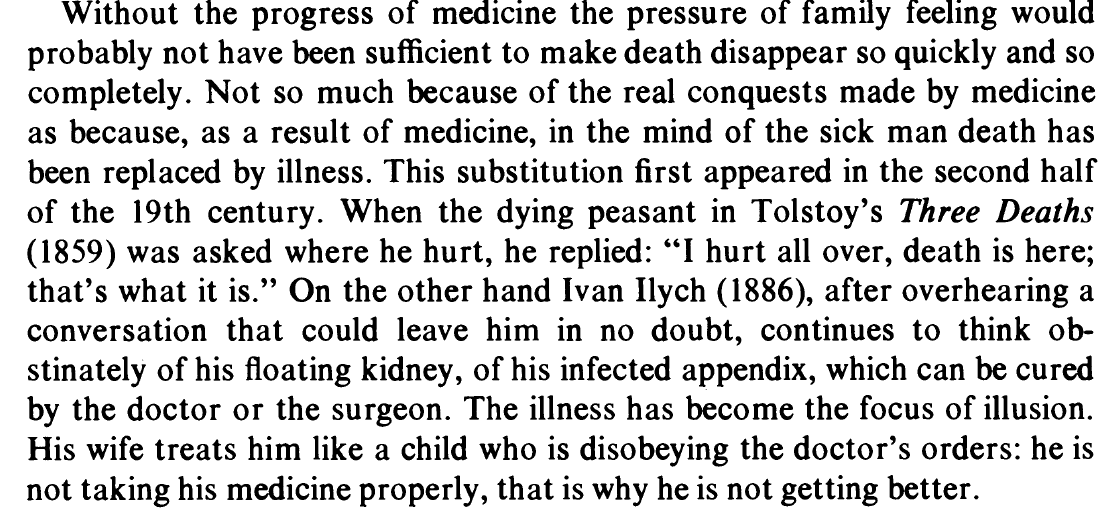 Now we must lead our doctors ….
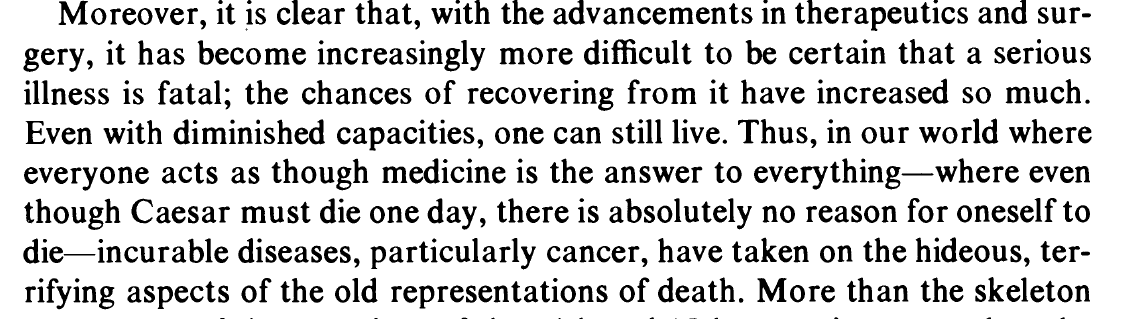 Hospice often too little too late…..
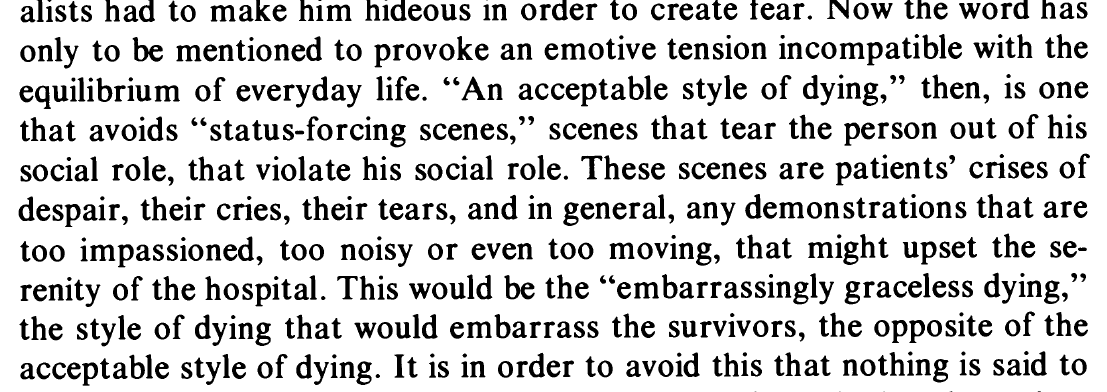 The tragedy of Death remains…..
Common Death Trajectories
A) Sudden Death 
B) Cancer Death 
C) Chronic Illness Death
D) Dementia Death
4 Common Death Trajectories
Death Trajectory …..
May affect obligations as you don't know which peak will be your last or which valley will be in fact your death.
Concerns over  who to “really” listen to, the ‘current John’ who is demented but standing in front of you or the ‘former John’ who didn’t want anything done.  Concept of precedent autonomy.
Ugly little truths…..
At the time of death 3/4 are non-ambulatory, 1/3 incontinent, 40% cognitively impaired. 
Initiating End-of-Life Discussions with seriously Ill Patients-  Timothy Quill,MD.  JAMA nov. 15, 2000 Vol 284, No. 19 pg 2502-2507
“We all say, of course, that we would rather die surrounded by friends and family.  
But behind this wish is usually another, more often unspoken , that we should die in a decent manner, preferably well-dressed, make-up unsmeared, face undistorted by pain or unbroken by violence, still pink and flushed and untainted by anything quite so offensive as blood. “
pg. 173Death and Philosophy  
  Edited by Jeff Malpas and Robert C. Solomon  pub. Routledge, London and New York, 1998.
How to get the Death You Want!
Think, really think, about what it would be 
Acknowledge which potential trajectory is likely
Make clear Advance Directives and SHARE THEM!!
Talk with your family about your  wishes (in the end others are likely to be making decisions, so they are only wishes)
Realize that you will need to start accepting less care earlier than you think in order to get the death that you say you want.
Make DEMANDS on family & friends
Go ahead!  They did it all the time in years past,  let them know  “How important it is to have them near”
Back to pre-K …… use your words…..they aren’t mind readers
OK, maybe send a letter or email but do it! 
Have REAL conversations,  share  your fears, concerns, hopes.  You will likely be pleasantly surprised that it will be easier than you think once you get started. 
Ask for help, after all, we’re only human.
Contact Info: 
Dr. Karen Smith
   Cell: 865-951-8515

Ksmith67@hfhs.org
Follow me on FB at 
    Ethics Chick